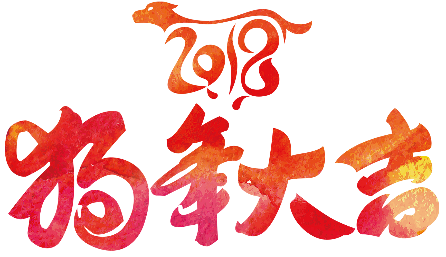 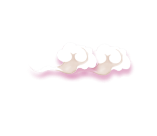 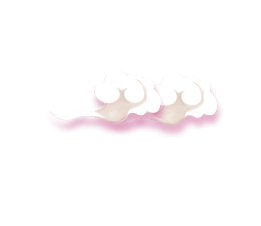 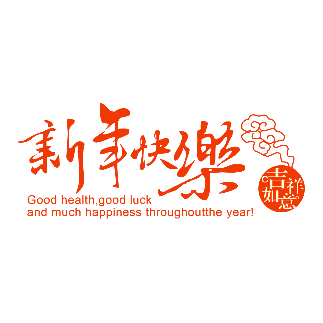 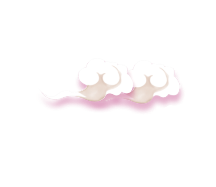 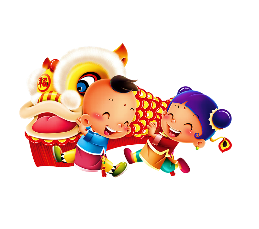 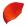 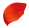 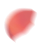 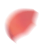 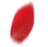 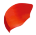 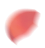 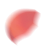 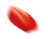 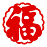 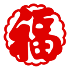 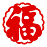 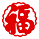 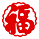 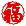 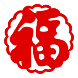 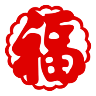 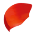 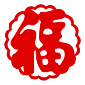 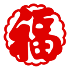 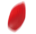 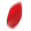 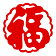 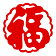 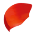 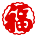 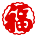 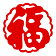 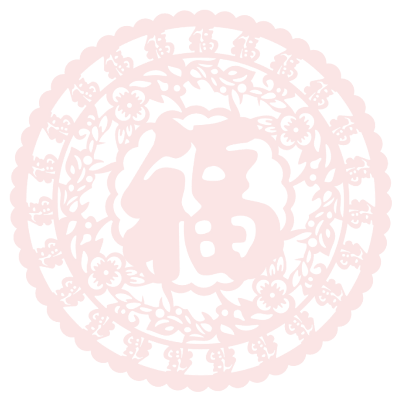 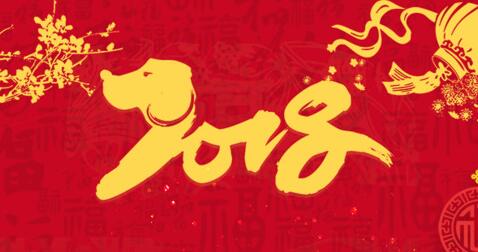 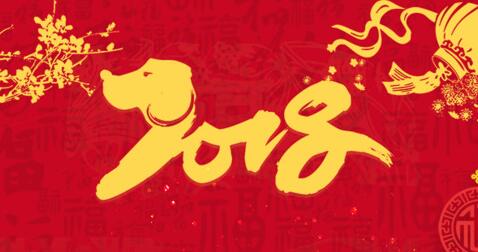 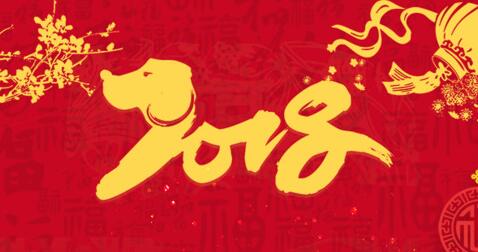 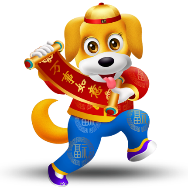 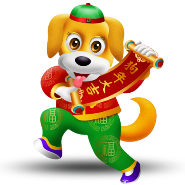 全体员工给您拜年啦！
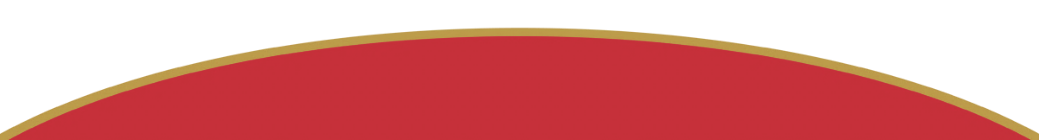 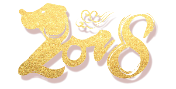 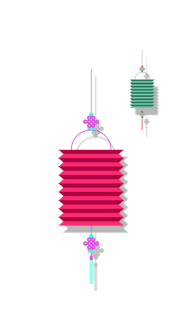 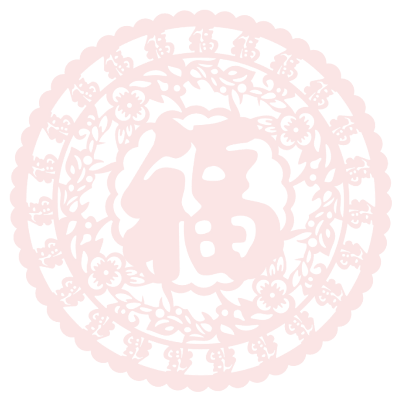 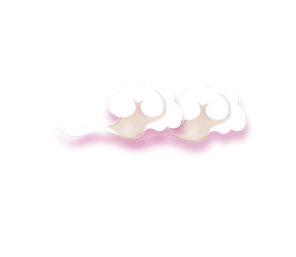 尊敬的朋友：
衷心感谢您一年来的关心和支持，岁月的年轮即将转过20XX，崭新的20XX年正踏着春天的步伐，向我们走来。日月开新元，天地又一春。值些新春佳节来临之际，向您致以节日的问候，祝您
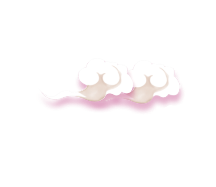 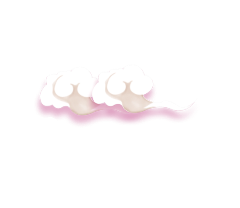 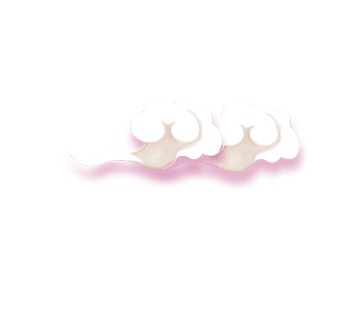 狗年大吉   新春愉快
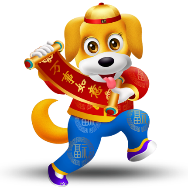 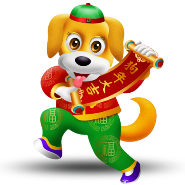 敬贺
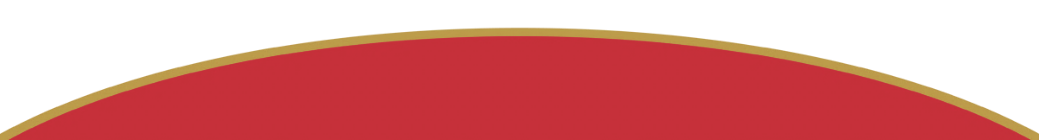